ROCKS AND MINERALS
Types and Composition
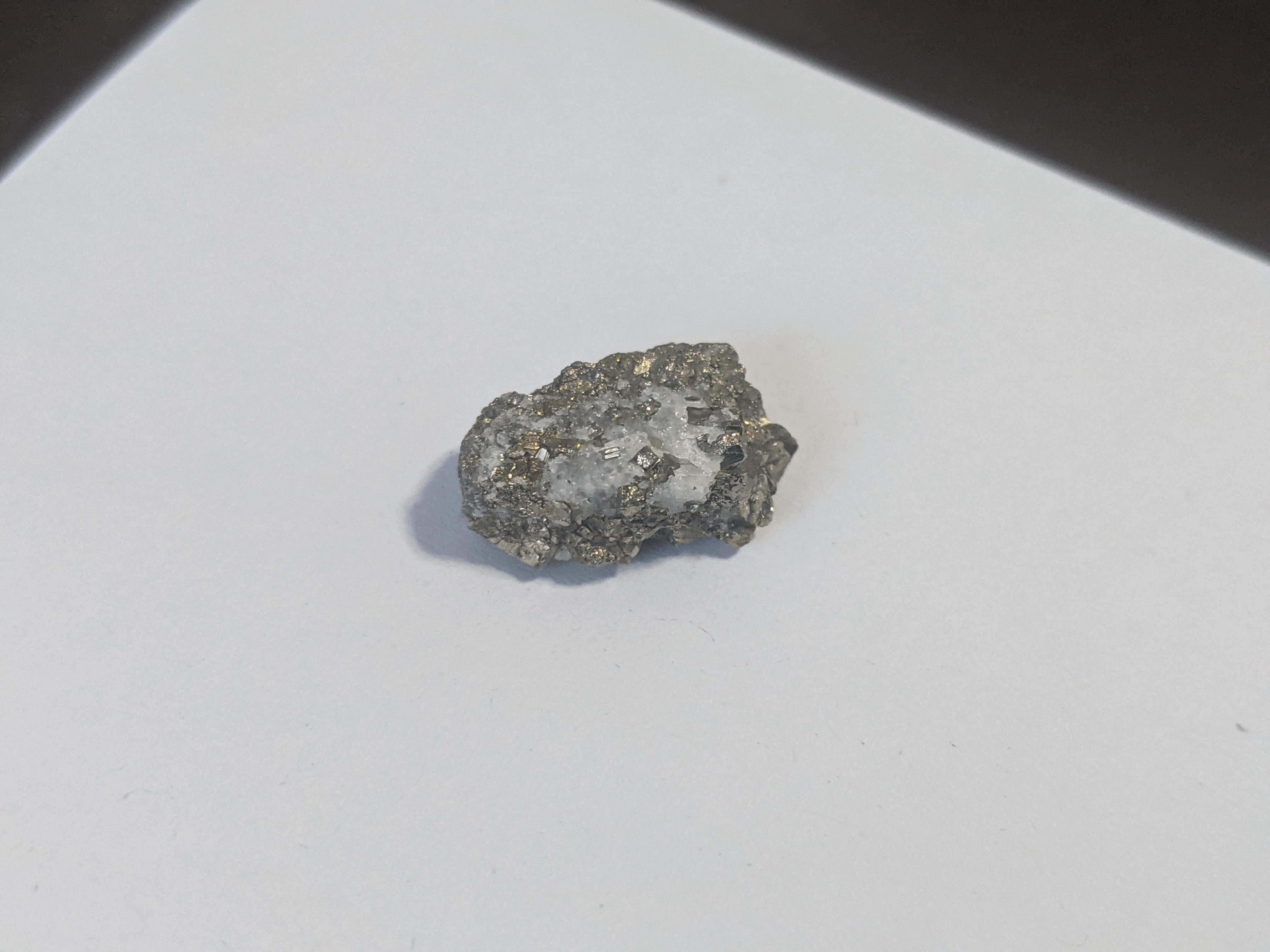 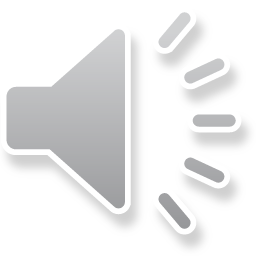 WHAT IS A ROCK?
Categorized depending on origin of creation
Sedimentary: formed by the lithification of accumulated sediments
Shale, Sandstone
Igneous: solidified molten material 
Granite, Basalt, Rhyolite
Metamorphic: rocks that have been transformed by extreme heat and pressure 
Limestone > Marble
Shale > Slate
Granite > Gneiss
Rock: consolidated material consisting of one or more minerals
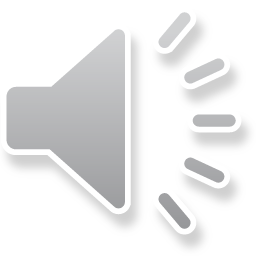 SEDIMENTARY ROCKS
Rocks that are formed by the lithification of accumulated sediments
Sediment: any material that is moved and deposited in a new location
Includes rocks, plants, and organic matter
Range in size from a grain of sand to a large boulder
Includes shales, slates, and sandstones
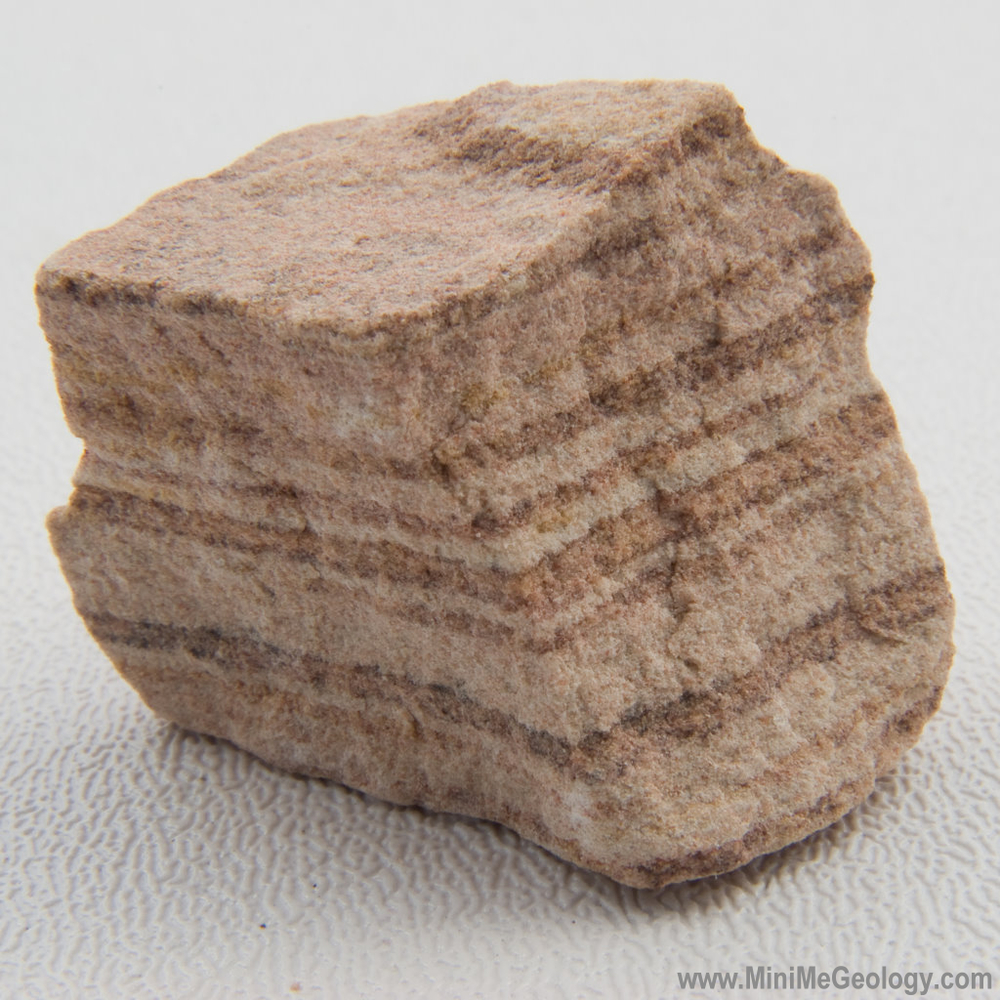 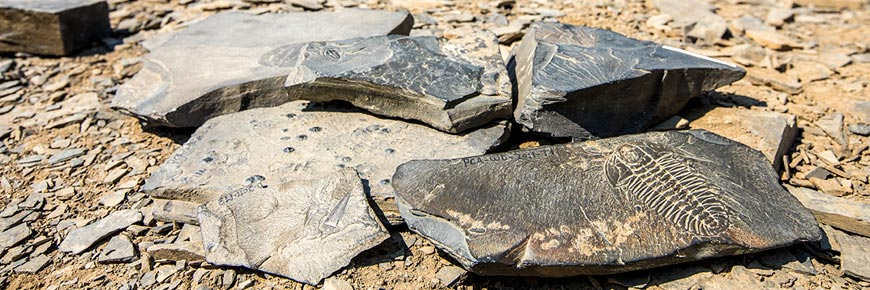 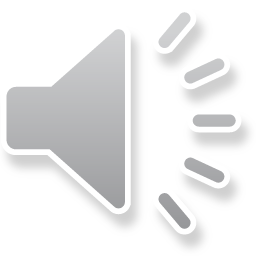 Sources: https://www.pc.gc.ca/en/pn-np/bc/yoho/activ/burgess
https://www.minimegeology.com/sandstone-sedimentary-rock-banded
IGNEOUS ROCKS
Consist of solidified molten material
Molten material can include magma and lava
Different rocks can form based on how quickly the material cools
Pumice, Obsidian, Rhyolite are examples of quickly cooling rocks
Basalt and Granite cool slowly, many times while still underground
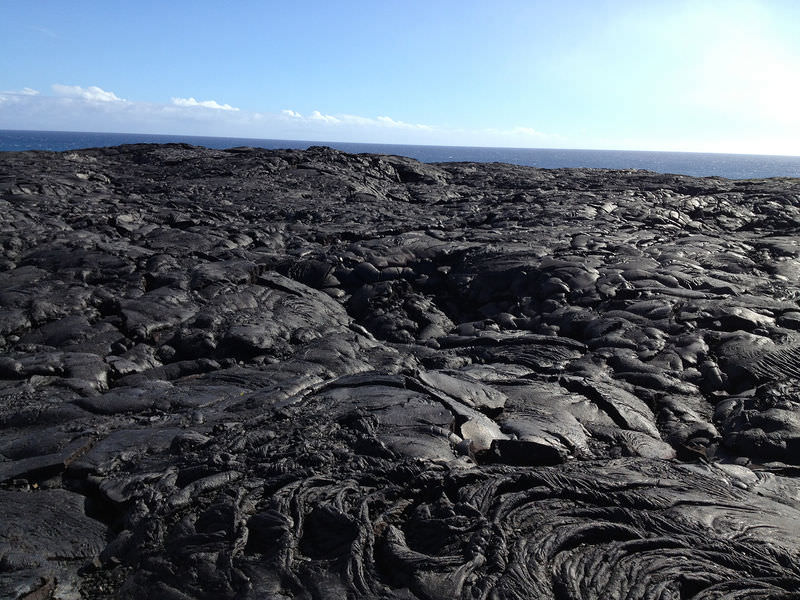 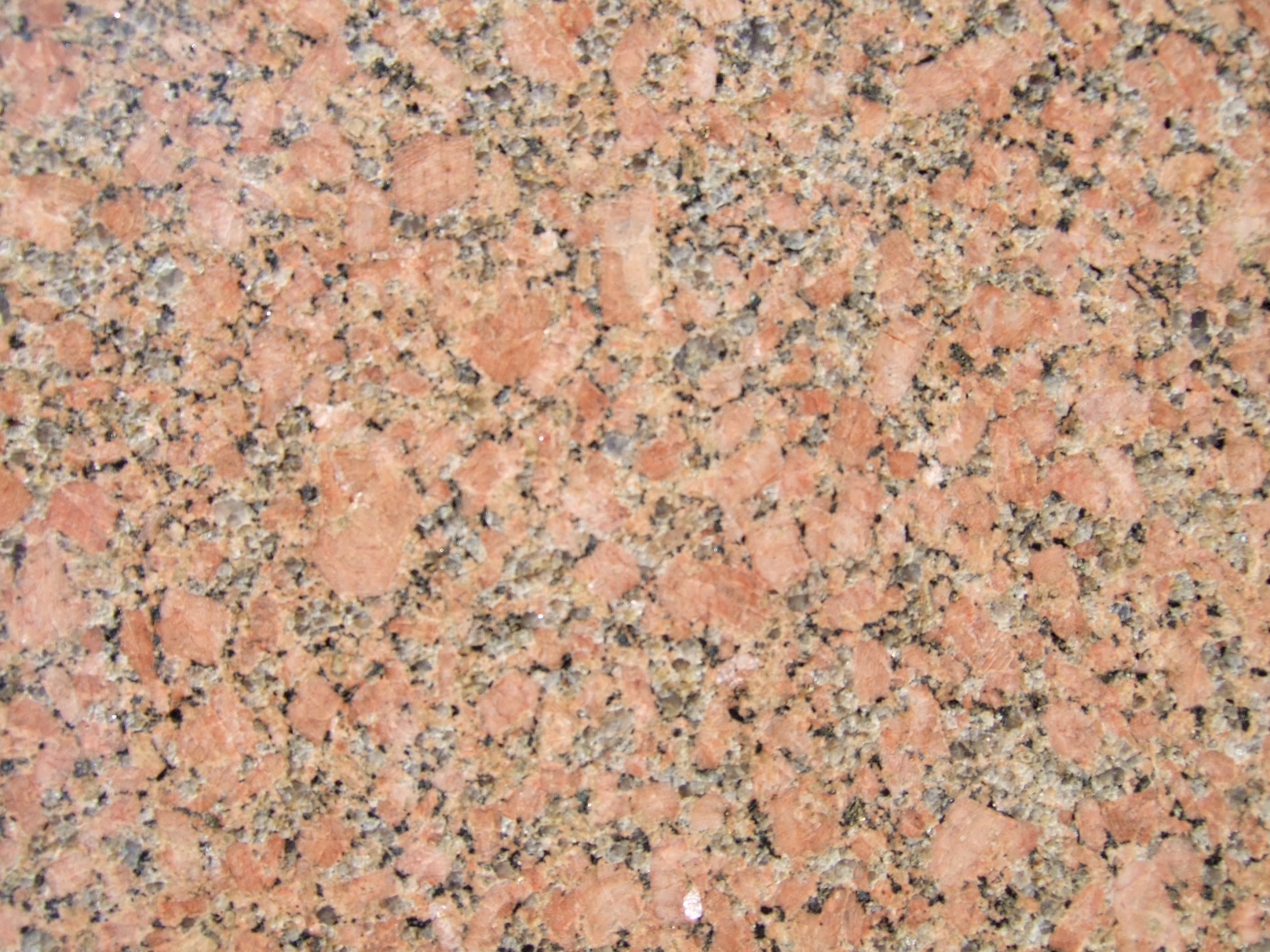 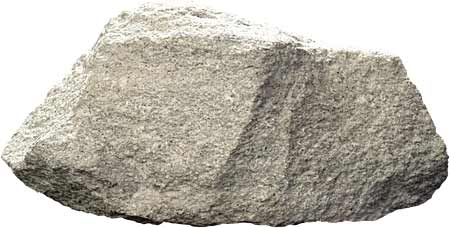 Sources: http://geologylearn.blogspot.com/2015/03/rhyolite.html
https://en.wikipedia.org/wiki/Granite
https://read.activelylearn.com/#teacher/reader/authoring/preview/534137/notes
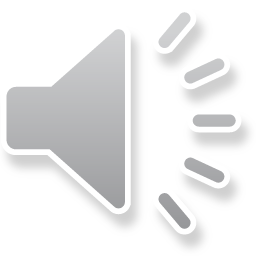 METAMORPHIC ROCKS
Rocks that have been transformed by extreme heat and pressure 
Both sedimentary and igneous rocks can turn into metamorphic rocks
The extreme pressure and heat found deep in the earth’s crust is what causes these rocks to change, or “metamorphose”
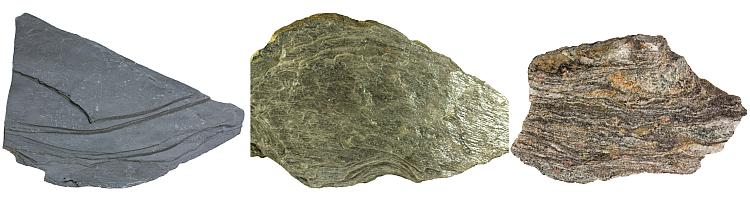 Source: https://www.sandatlas.org/schist/
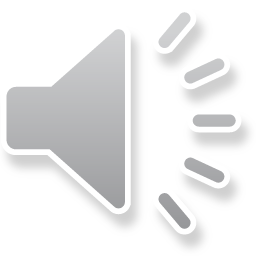 WHAT IS A MINERAL?
Naturally occurring, homogenous, inorganic solid substance with a definite chemical composition and crystalline structure
Combinations of different minerals create different rocks
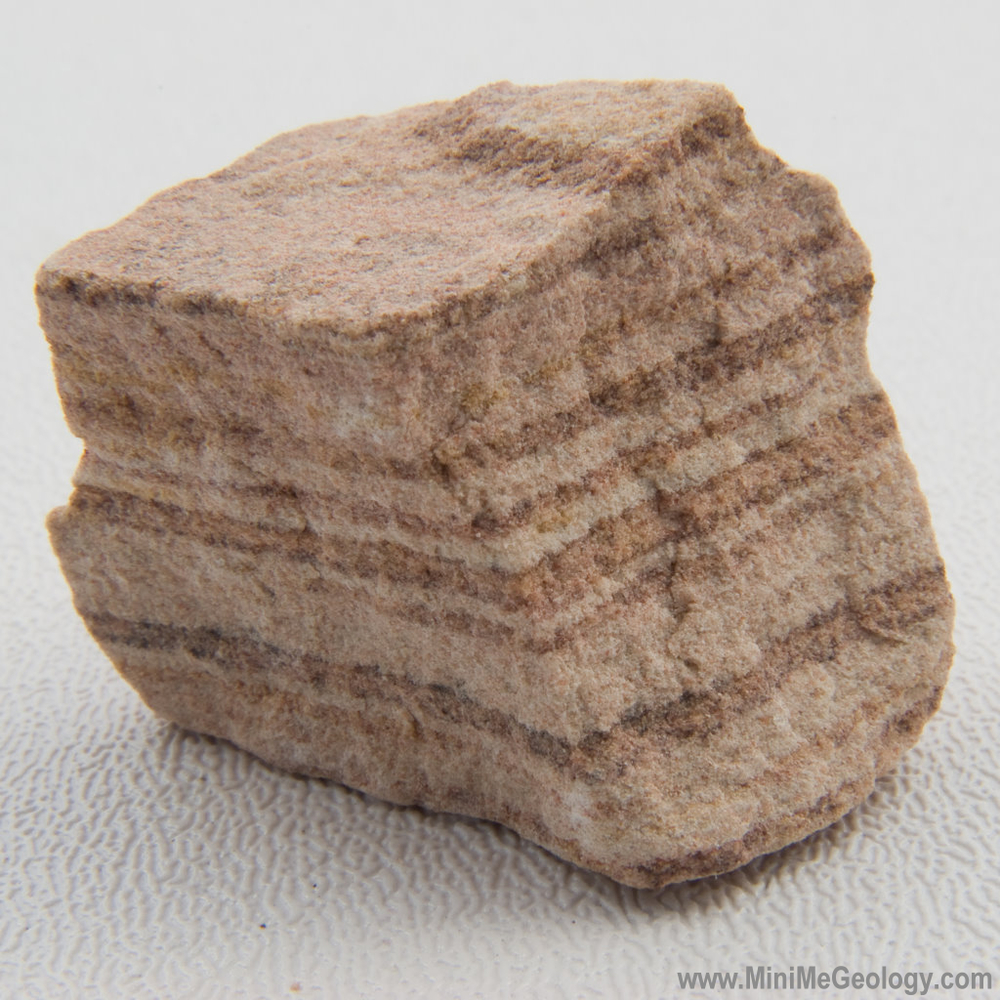 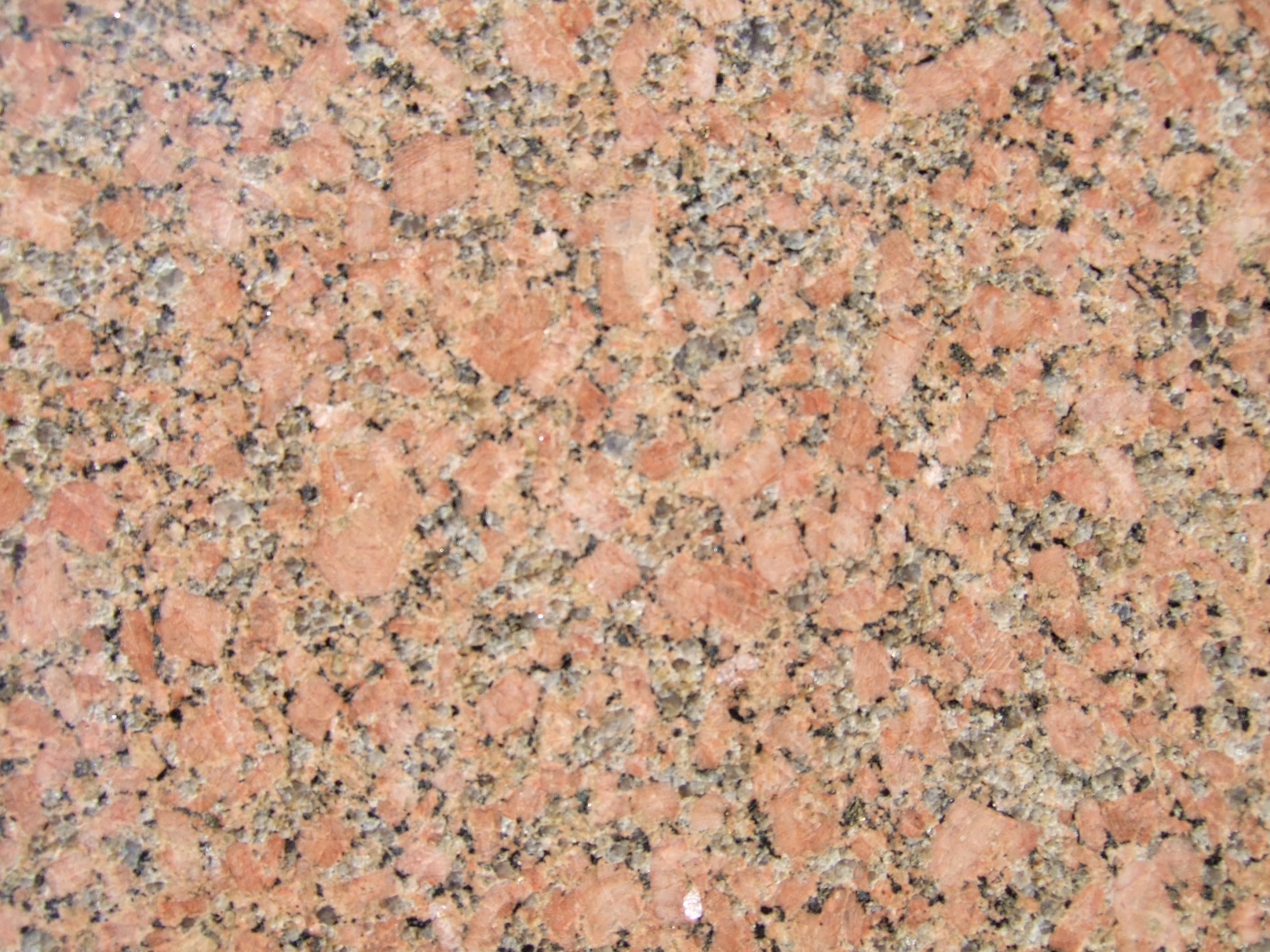 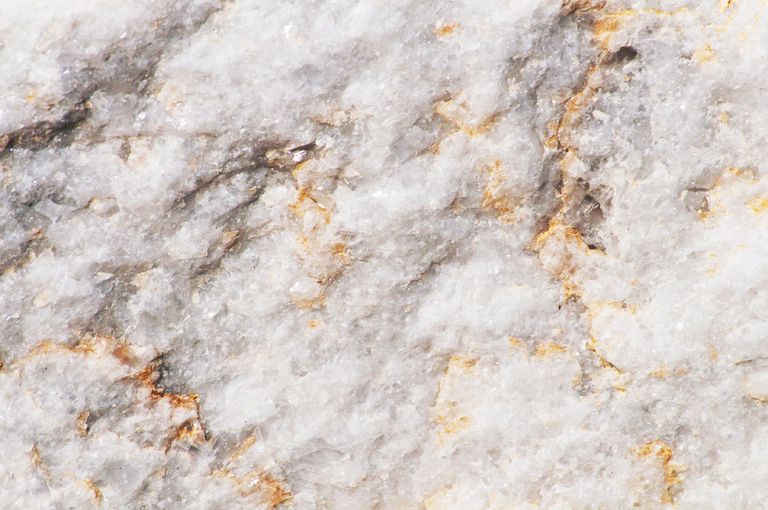 Granite (Igneous)

Quartz
Feldspar
Mica
Hornblende
Marble (Metamorphic)

Calcite
Mica
Quartz
Graphite
Sandstone (Sedimentary)

Quartz
Feldspar
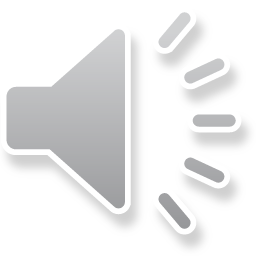 Source: https://www.thoughtco.com/marble-rock-geology-properties-4169367
MINERAL IDENTIFICATION
Over 3,000 types of minerals exist worldwide
How do we tell them apart?
Color
Luster
Hardness
Streak
Cleavage
Special Properties
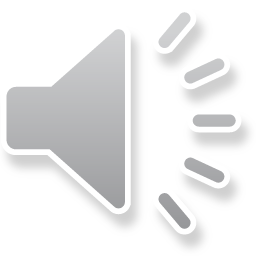 COLOR
Generally, the most obvious characteristic
The least reliable
Some different minerals can be the same color, and some minerals that are the same can have different colors!
For mineral identification we look at basic color 
Light vs. dark
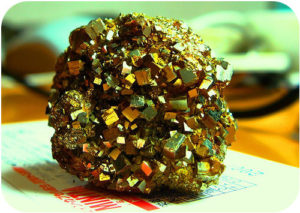 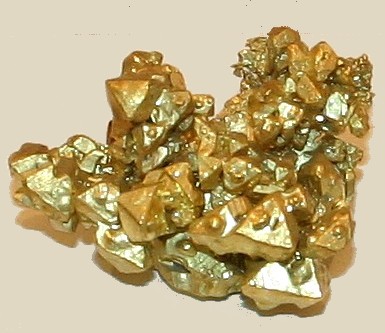 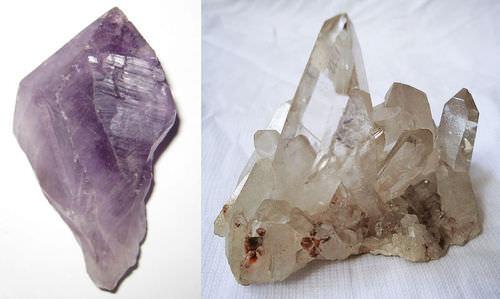 Purple Quartz or Amethyst (Left) is the same mineral as Clear Quartz (Right). The color is caused by a small iron impurity.
Pyrite or Fool’s Gold (Left) and real Gold (Right) have very similar color and appearance but are completely different minerals!
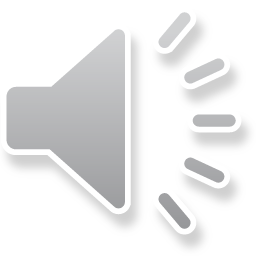 Source: https://courses.lumenlearning.com/geo/chapter/reading-physical-characteristics-of-minerals/
LUSTER
Luster: how the surface of a mineral reflects light
Whether a mineral has metallic luster or a nonmetallic luster
Metallic luster means the surface of the mineral is shiny like polished metal
Non-metallic luster refers to many other lusters
Most common is “Glassy” or with the appearance of a piece of glass
Others include pearly, greasy, silky, waxy, rusty, and dull
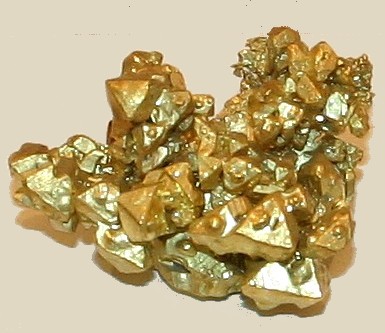 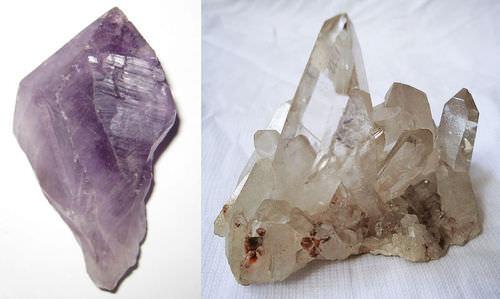 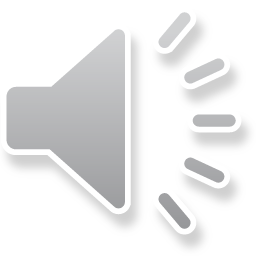 Source: http://nevada-outback-gems.com/mineral_information/gold_mineral_info.htm
HARDNESS
Hardness: a mineral’s ability to resists its surface being scratched or punctured
Measured on a scale of 1-10 called the Moh’s Scale of Hardness
Any unknown minerals hardness can be determined
What the mineral scratches
What scratches the mineral
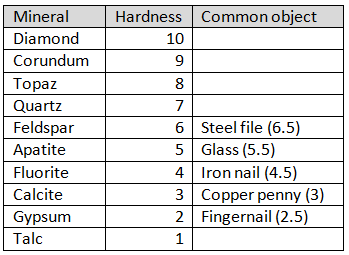 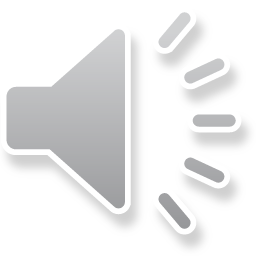 STREAK
Streak: refers to the color of a mineral’s powder
External color of a mineral varies, but streak will always be the same color
Makes it a more reliable identifier than color alone
Not all minerals have streaks
To check streak, a mineral is scraped across an unglazed porcelain tile
Some streaks are totally different in color to the appearance of the mineral
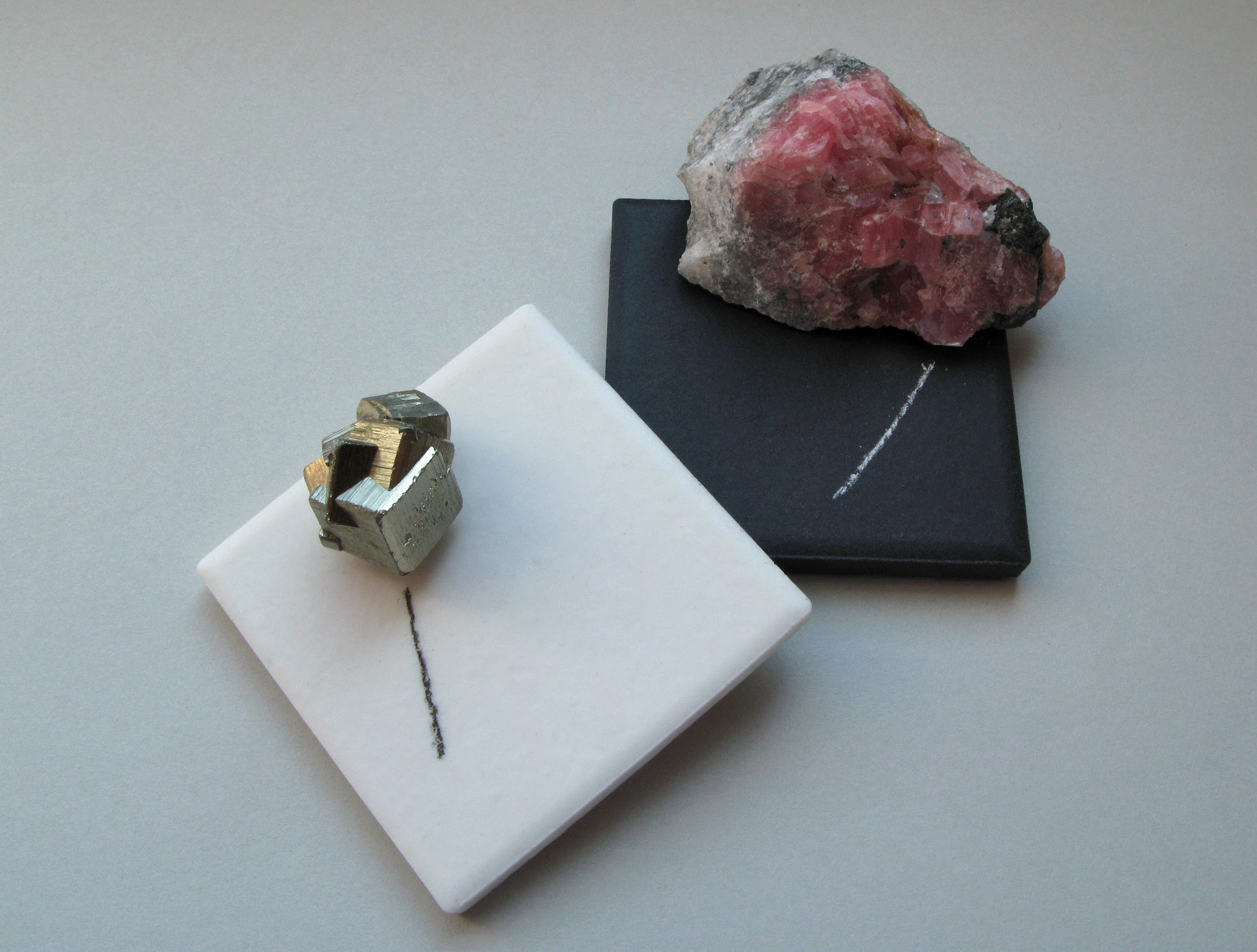 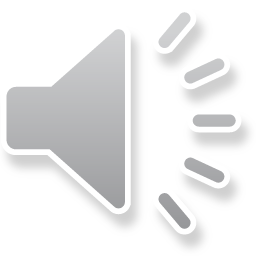 Source: https://en.wikipedia.org/wiki/Streak_(mineralogy)
CLEAVAGE
Cleavage: refers to the tendency of a mineral to break along planes in its structure resulting in a smooth flat surface
Represents a plane of weakness within the crystal structure of a mineral
Described by the number of cleavage planes, as well as their angle of orientation to one another
Not all minerals have cleavage
Most easily observed by holding a mineral to the light and seeing how the light reflects off of its surfaces
A cleavage plane will appear smooth and shiny
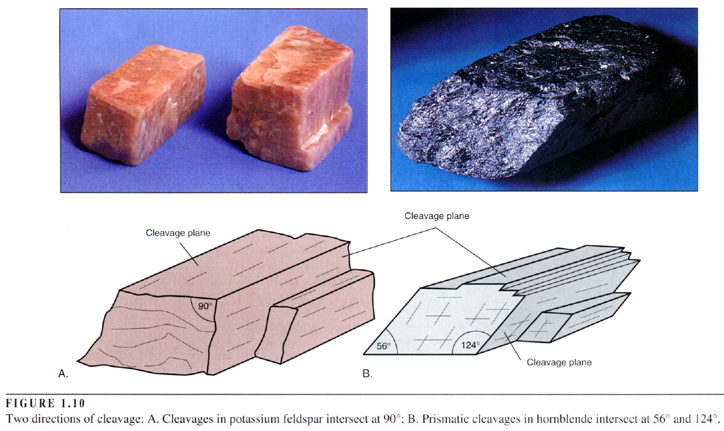 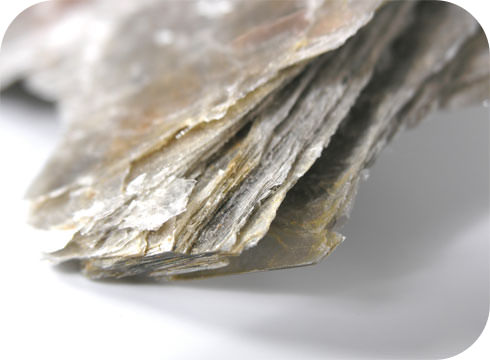 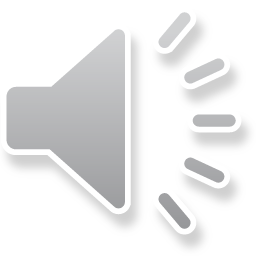 Source: https://www3.nd.edu/~cneal/planetearth/Lab-Mineral-ID/Cleavage.html
SPECIAL PROPERTIES
Some minerals have special properties and characteristics others do not possess
These properties include but are not limited to:
Magnetism
Elasticity (Flexibility)
Reaction to acid
Fractures
Odor
Taste
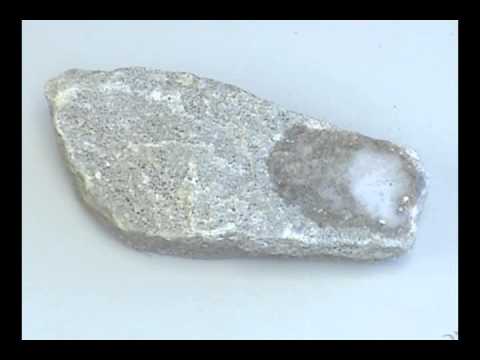 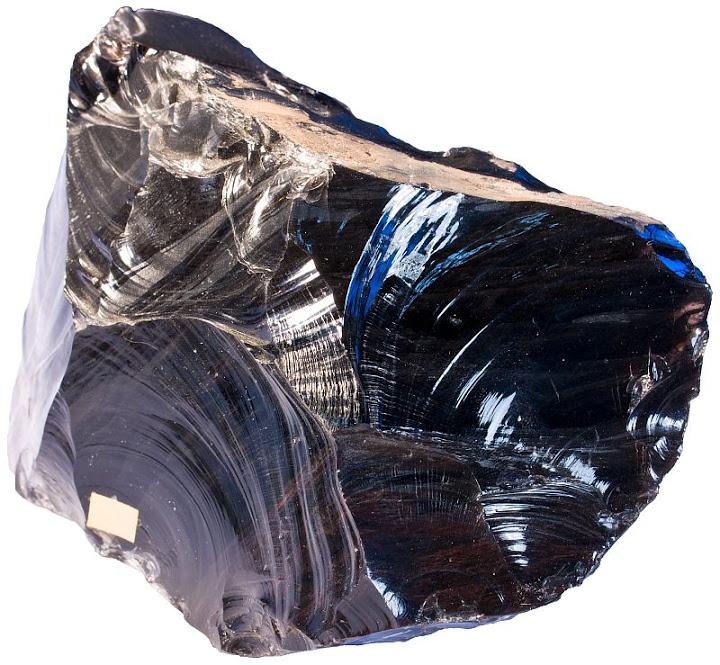 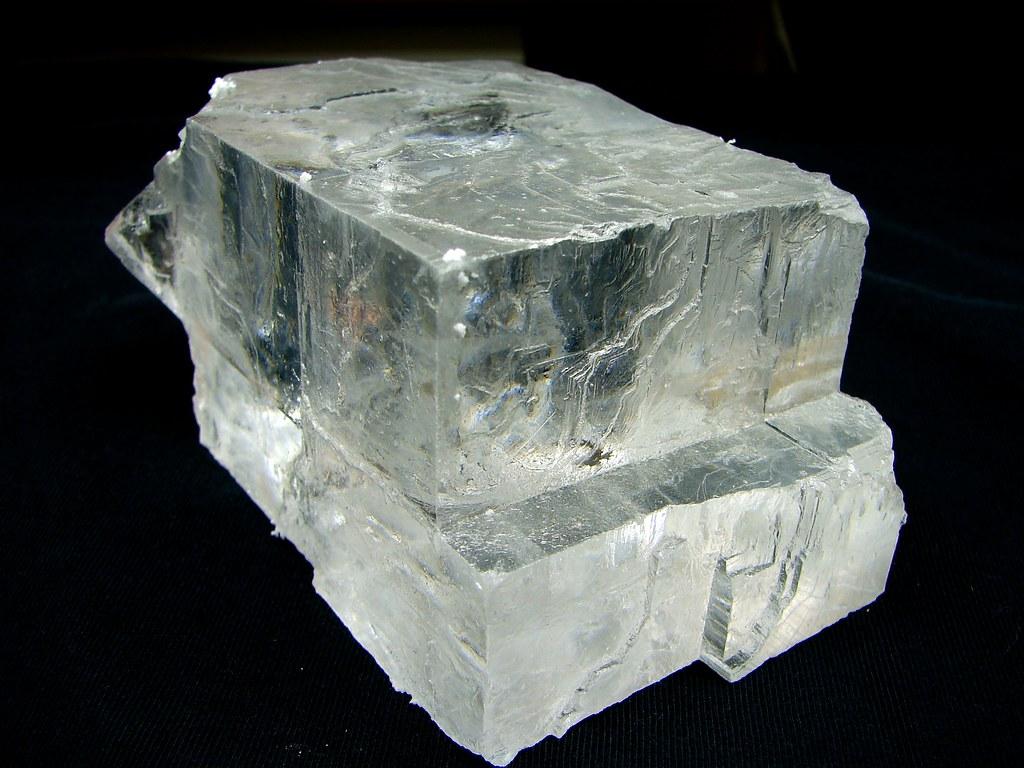 Sources: https://sternberg.fhsu.edu/geology-2/minerals/classification/
https://geology.com/minerals/acid-test.shtml
https://www.quantumuniverse.nl/ancient-minerals-as-neutrino-detectors
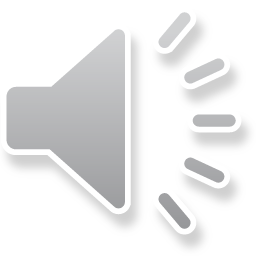 BROUGHT TO YOU BY…
THE REGIONAL SCIENCE
CONSORTIUM
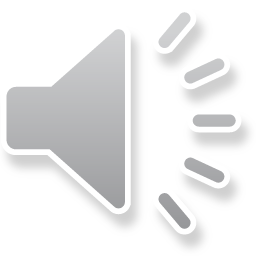 LEARN MORE AT…
www.RegSciConsort.com
www.RegSciTV.com
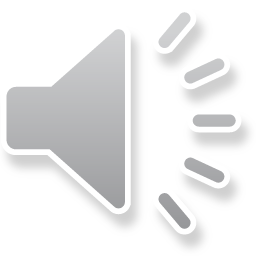